Joy to the World – part 4
Great Light
Isaiah 8
20 Look to God’s instructions and teachings! People who contradict his word are completely in the dark. 21 They will go from one place to another, weary and hungry. And because they are hungry, they will rage and curse their king and their God. They will look up to heaven 22 and down at the earth, but wherever they look, there will be trouble and anguish and dark despair. They will be thrown out into the darkness.
Isaiah 9
Nevertheless, that time of darkness and despair will not go on forever. The land of Zebulun and Naphtali will be humbled, but there will be a time in the future when Galilee of the Gentiles, which lies along the road that runs between the Jordan and the sea, will be filled with glory.
Isaiah 9
2 The people who walk in darkness    will see a great light.For those who live in a land of deep darkness,    a light will shine.
3 You will enlarge the nation of Israel,    and increase their joy.
Isaiah 9
They will rejoice before you    as people rejoice at the harvest    and like warriors dividing the plunder.
4 For you will break the yoke of their slavery    and lift the heavy burden from their shoulders.You will break the oppressor’s rod,    just as you did when you destroyed the army of Midian.
5 The boots of the warrior    and the uniforms bloodstained by warwill all be burned.    They will be fuel for the fire.
Isaiah 9
6 For to us a child is born,    to us a son is given,    and the government will be on his shoulders.And he will be called    Wonderful Counselor, Mighty God,    Everlasting Father, Prince of Peace.
Isaiah 9
7 Of the greatness of his government and peace    there will be no end.He will reign on David’s throne    and over his kingdom,establishing and upholding it    with justice and righteousness    from that time on and forever.The zeal of the Lord Almighty    will accomplish this.
Isaiah 9
7 Of the greatness of his government and peace    there will be no end.He will reign on David’s throne    and over his kingdom,establishing and upholding it    with justice and righteousness    from that time on and forever.The zeal of the Lord Almighty    will accomplish this.
Luke 2
8 That night there were shepherds staying in the fields nearby, guarding their flocks of sheep. 9 Suddenly, an angel of the Lord appeared among them, and the radiance of the Lord’s glory surrounded them. They were terrified, 10 but the angel reassured them. “Don’t be afraid!” he said. “I bring you good news that will bring great joy to all people. 11 The Savior—yes, the Messiah, the Lord—has been born today in Bethlehem, the city of David!
Ephesians 2
8 God saved you by his grace when you believed. And you can’t take credit for this; it is a gift from God. 9 Salvation is not a reward for the good things we have done, so none of us can boast about it.
Ephesians 2
10 For we are God’s masterpiece. He has created us anew in Christ Jesus, so we can do the good things he planned for us long ago.
Isaiah 9
6 For to us a child is born,    to us a son is given,    and the government will be on his shoulders.
Matthew 7
12 “Do to others whatever you would like them to do to you. This is the essence of all that is taught in the law and the prophets.
Mark 10
28 Then Peter began to speak up. “We’ve given up everything to follow you,” he said.
29 “Yes,” Jesus replied, “and I assure you that everyone who has given up house or brothers or sisters or mother or father or children or property, for my sake and for the Good News, 30 will receive now in return a hundred times as many houses, brothers, sisters, mothers, children, and property—along with persecution. And in the world to come that person will have eternal life.
Romans 12
9 Don’t just pretend to love others. Really love them. Hate what is wrong. Hold tightly to what is good. 10 Love each other with genuine affection, and take delight in honoring each other. 11 Never be lazy, but work hard and serve the Lord enthusiastically. 12 Rejoice in our confident hope. Be patient in trouble, and keep on praying. 13 When God’s people are in need, be ready to help them. Always be eager to practice hospitality.
14 Bless those who persecute you. Don’t curse them; pray that God will bless them. 15 Be happy with those who are happy, and weep with those who weep. 16 Live in harmony with each other. Don’t be too proud to enjoy the company of ordinary people. And don’t think you know it all!
17 Never pay back evil with more evil. Do things in such a way that everyone can see you are honorable. 18 Do all that you can to live in peace with everyone.
19 Dear friends, never take revenge. Leave that to the righteous anger of God. ..
21 Don’t let evil conquer you, but conquer evil by doing good.
Isaiah 9
For those who live in a land of deep darkness,    a light will shine.
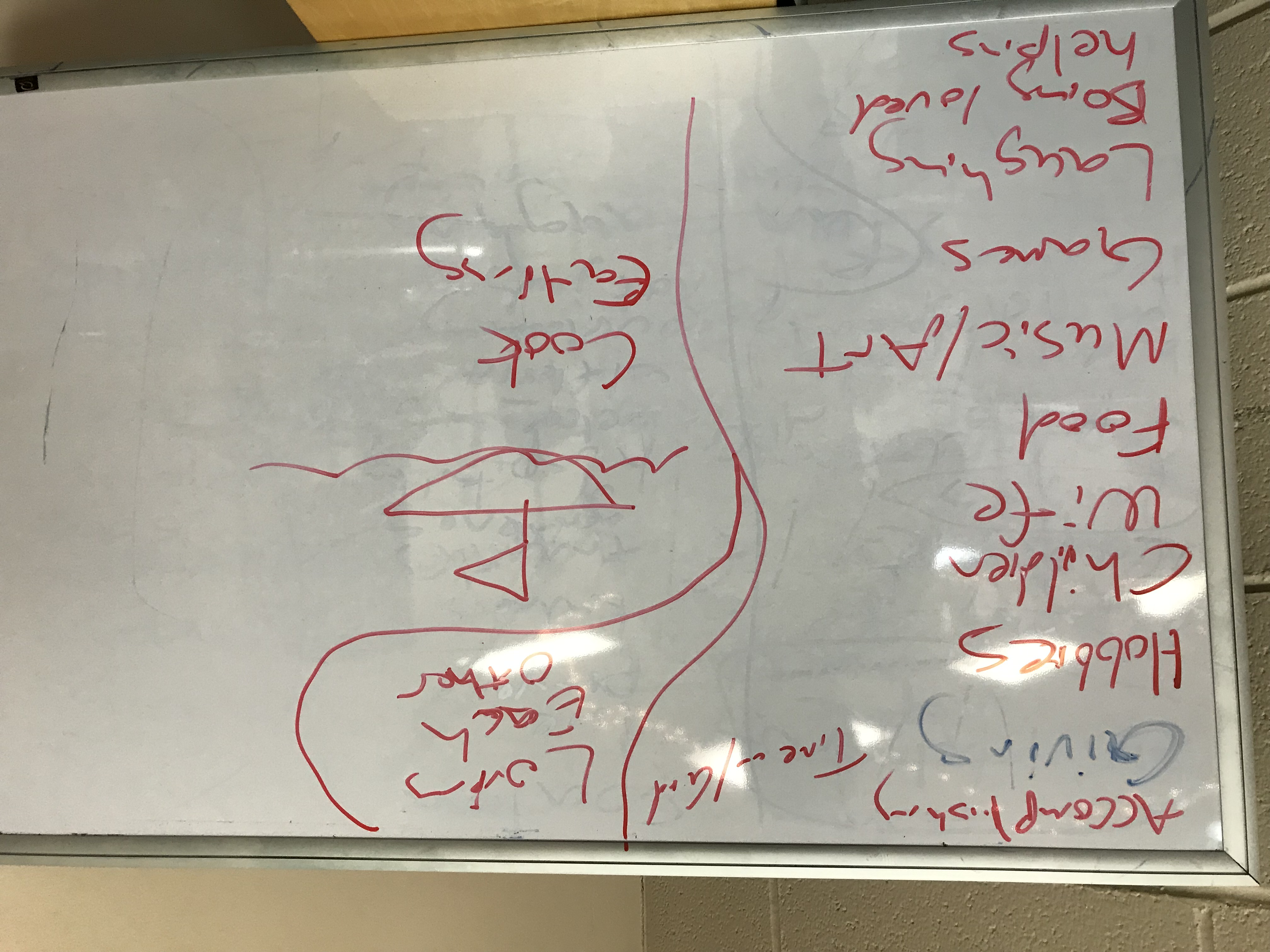